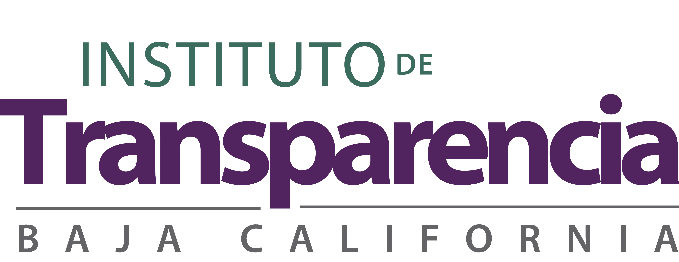 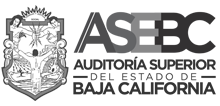 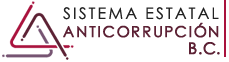 SISTEMA ESTATAL DE FISCALIZACIÓNmartín Adolfo Jaime Jáuregui director de revisiones especiales de la auditoría superior del estado de baja california
BASES CONSTITUCIONAL ESTATAL
(REF. POE. 28-07-17)
Ley General del Sistema Nacional Anticorrupción y la 
armonización normativa local.
Artículo 36
3
5
Ley del Sistema Estatal Anticorrupción
de Baja California
LEY DEL Sistema ESTATAL ANTICORRUPCIONTITULO TERCERO.-  Del sistema estatal de fiscalizacion- cap. Único.- de su integración y funcionamiento (Art. 36-46)
OBJETO del Sistema Estatal de Fiscalización:
En el ámbito de sus respectivas competencias:
Establecer acciones y mecanismos de coordinación entre sus integrantes.
Promover el intercambio de información, ideas y experiencias encaminadas a avanzar en el desarrollo de la fiscalización de los recursos públicos.
Obligaciones del s. e. f., Para el cumplimiento de su Objeto:
Los integrantes del Sistema Estatal de Fiscalización DEBERÁN: 
Crear un sistema electrónico en términos del Título Cuarto de la Ley
Informar al Comité Coordinador sobre los avances en la fiscalización de recursos estatales y municipales
Todos los Entes públicos fiscalizadores y fiscalizados deberán apoyar 
ACCIONES A EJECUTAR por el Comité Rector:
El diseño, aprobación y promoción de políticas integrales en la materia;
La instrumentación de mecanismos de coordinación entre todos los integrantes del Sistema, y
La integración e instrumentación de mecanismos de suministro, intercambio, sistematización y actualización de la información que en materia de fiscalización y control de recursos públicos generen las instituciones competentes en dichas materias.
Invitación a participar en actividades especificas :
Podrá invitar a participar en actividades específicas del Sistema Estatal de Fiscalización a los Órganos internos de control.
Así como a cualquier otra instancia que realice funciones de control, auditoría y fiscalización de recursos públicos.
HOMOLOGACIÓN Y APROBACIÓN DE NORMAS PROFESIONALES Y SU OBLIGATORIEDAD.
LINEAMIENTOS QUE EMITA EL COMITÉ RECTOR.
INTERCAMBIO DE INFORMACIÓN.
FACULTADES Y ATRIBUCIONES DEL S.E.F.
Identificarán áreas comunes de auditoría y fiscalización.
Revisarán los ordenamientos legales que regulan su actuación.
Elaborarán y adoptarán un marco de referencia que contenga criterios generales para la prevención, detección y disuasión de actos de corrupción.
Directrices para el fortalecimiento del sistema:
I. La coordinación de trabajo efectiva;
II. El fortalecimiento institucional;
III. Evitar duplicidades y omisiones en el trabajo de los órganos de fiscalización, en un ambiente de profesionalismo y transparencia;
IV. Mayor cobertura de la fiscalización de los recursos públicos, y
V. Emitir información relevante en los reportes de auditoría y fiscalización, con lenguaje sencillo y accesible, que contribuya a la toma de decisiones públicas, la mejora de la gestión gubernamental, y a que el ciudadano común conozca cómo se gasta el dinero de sus impuestos, así como la máxima publicidad en los resultados de la fiscalización.
REUNIONES ORDINARIAS Y EXTRAORDINARIAS
CAPITULO UNICODe la Plataforma Digital Estatal(Art. 47-55):
La Plataforma Digital Estatal será administrada por la Secretaría Ejecutiva, a través del Secretario Técnico.
SISTEMAS ELECTRÓNICOS DE LA PLATAFORMA:
I. Sistema de evolución patrimonial, de declaración de intereses y constancia de presentación de declaración fiscal;
II. Sistema de los Servidores públicos que intervengan en procedimientos de contrataciones públicas;
III. Sistema Estatal de servidores públicos y particulares sancionados;
IV. Sistema de información y comunicación del Sistema Estatal y del Sistema Estatal de Fiscalización;
V. Sistema de denuncias públicas de faltas administrativas y hechos de corrupción, y
VI. Sistema de Información Pública de Contrataciones.
La Plataforma Digital del Sistema Estatal estará conformada por la información que a ella incorporen las autoridades integrantes del Sistema Estatal.
Los integrantes del Sistema Estatal, promoverán la publicación de la información contenida en la plataforma en formato de datos abiertos, conforme a la Ley de Transparencia y Acceso a la Información Pública para el Estado de Baja California y la demás normatividad aplicable.
OPERACIÓN DE SISTEMAS EN TÉRMINOS DE LA LEY DE RESPONSABILIDADES ADMINISTRATIVAS.
SANCIONES POR FALTAS ADMINISTRATIVAS GRAVES.
Serán del conocimiento público.
HERRAMIENTA DIGITAL CENTRALIZADA.
CONTENIDO DEL SISTEMA DE INFORMACIÓN Y COMUNICACIÓN.
SISTEMA DE DENUNCIAS PUBLICAS
Capítulo únicoDe las recomendaciones (art. 56-59).
Las recomendaciones son vinculantes, serán públicas y de carácter institucional.
Las recomendaciones deberán recibir respuesta fundada y motivada por parte de las autoridades a las que se dirijan, informando las acciones concretas que se tomarán para darles cumplimiento.
La recomendación que no este justificada con suficiencia, que la autoridad destinataria no realizó las acciones necesarias para su debida implementación o cuando ésta sea omisa, podrá solicitar a dicha autoridad la información que considere relevante.
POR SU ATENCION MUCHAS GRACIAS!

C.P.C. y L.D. MARTIN ADOLFO JAIME JAUREGUI; M.D.F.
DIRECTOR DE REVISIONES ESPECIALES DE LA ASEBC
mjaime@asebc.gob.mx
Cel. (686) 113 81 89.